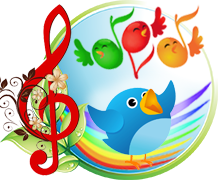 Игровые методы и приемы обучения детей дошкольного возраста пению
Опыт работы музыкального руководителя МБДОУ ДС №29 города Кузнецка 
Николиной Ольги Александровны
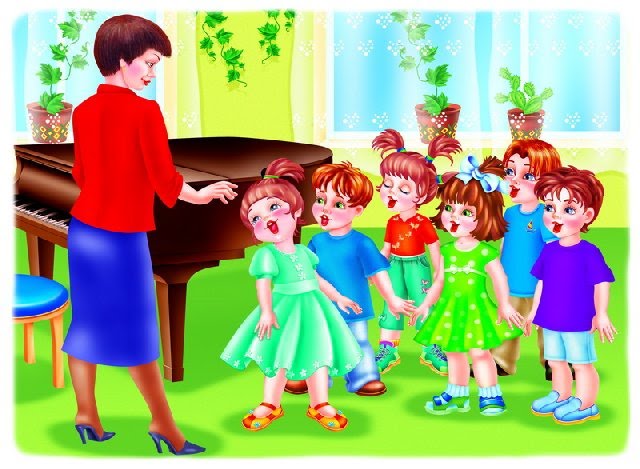 ЗАДАЧИ
1. Развитие эмоциональной отзывчивости у детей;
2. Формирование певческих навыков;
3. Усвоение навыков хорового пения;
4. Развитие исполнительского мастерства;
5. Развитие детского песенного творчества.
6. Расширение музыкального кругозора и представления об окружающем мире;
7. Воспитание у детей любви и интереса к певческой деятельности;
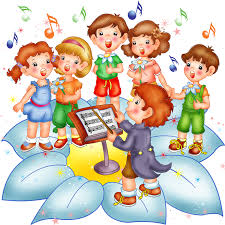 Методическое и дидактическое оснащение
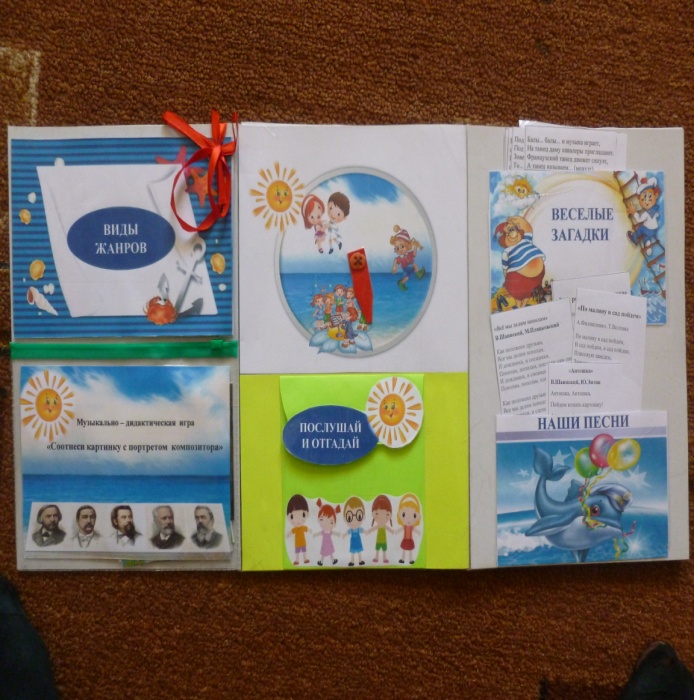 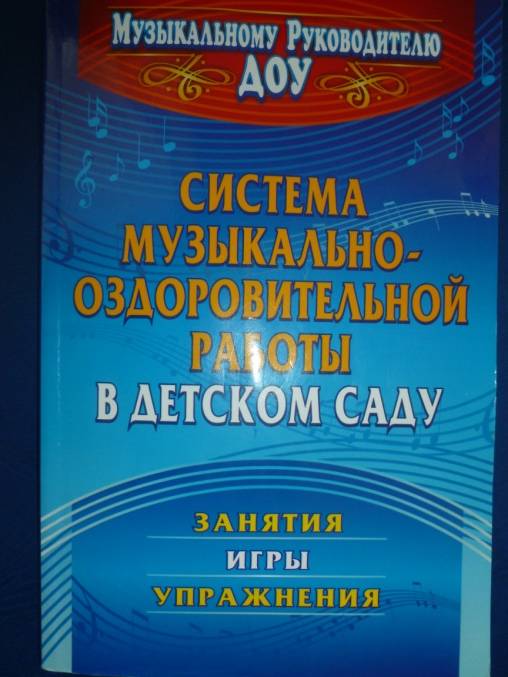 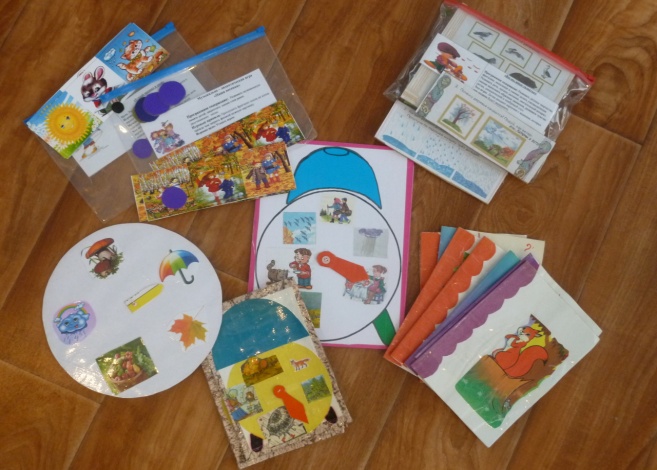 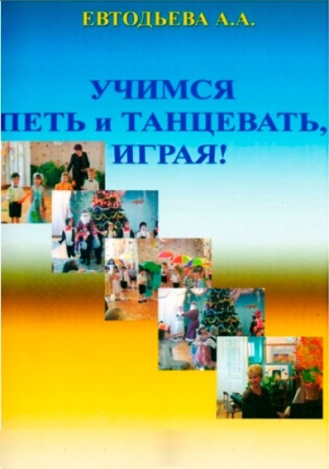 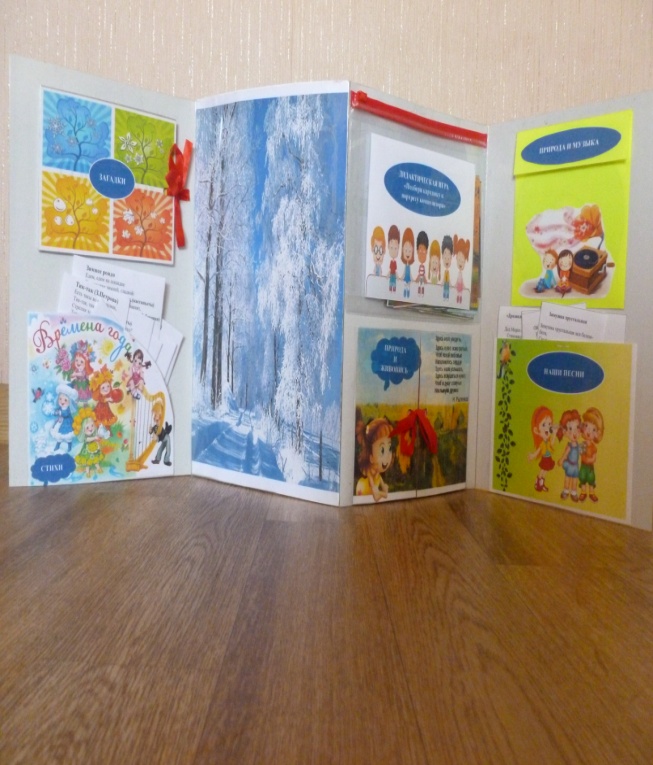 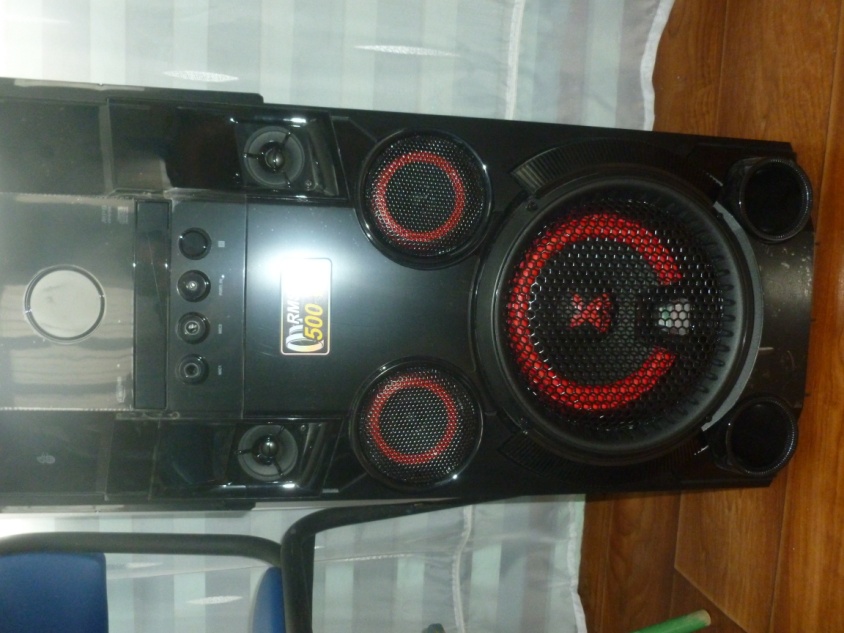 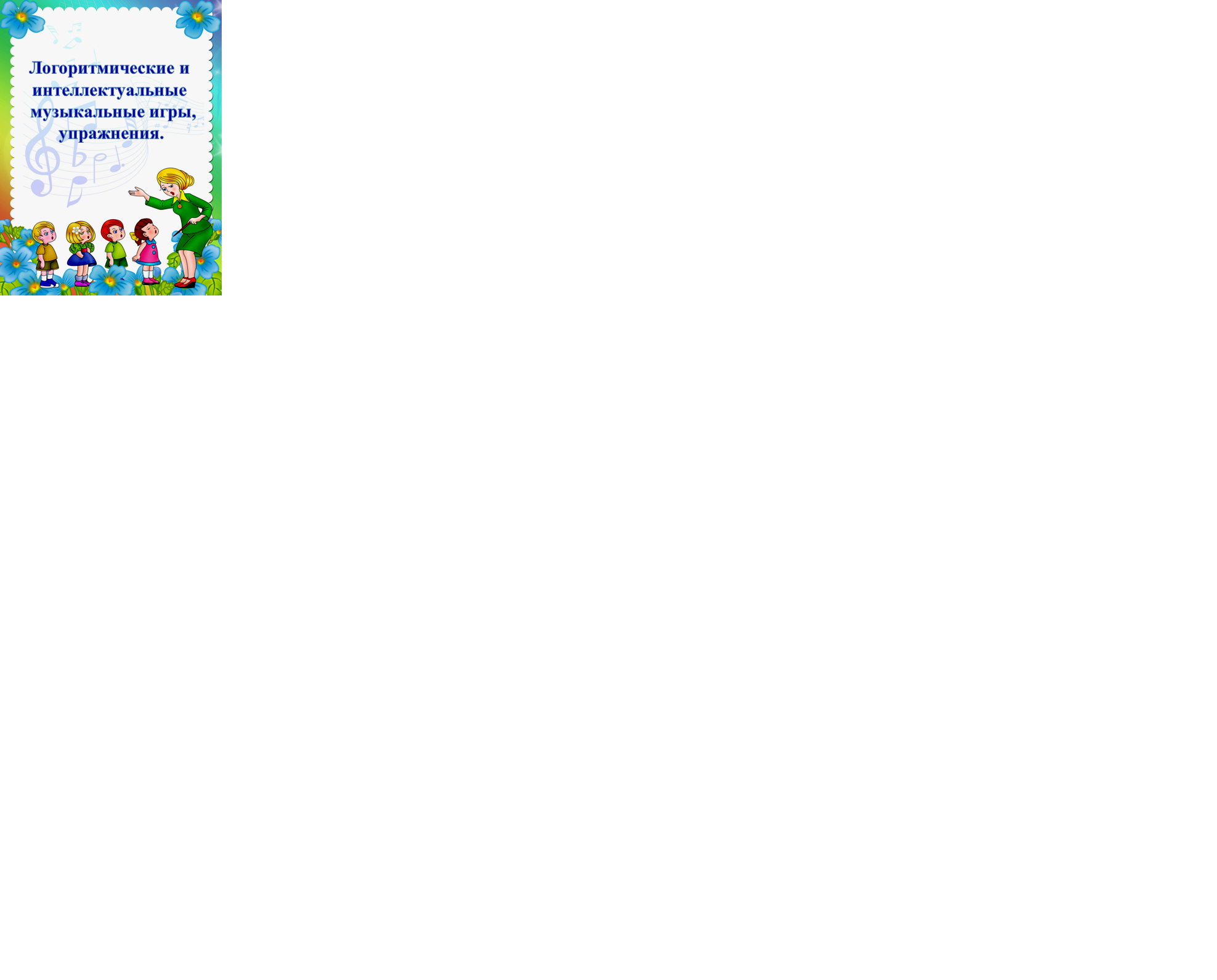 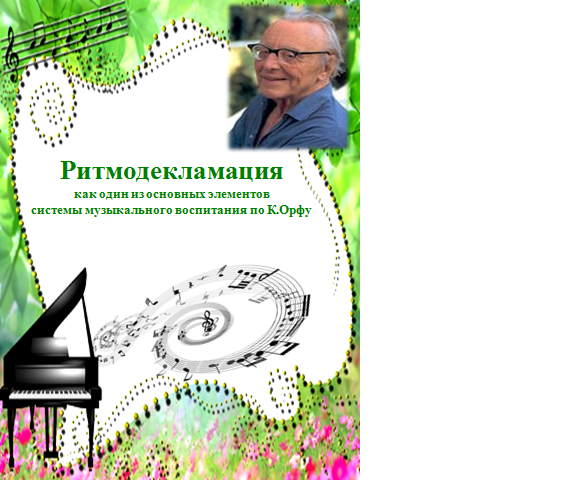 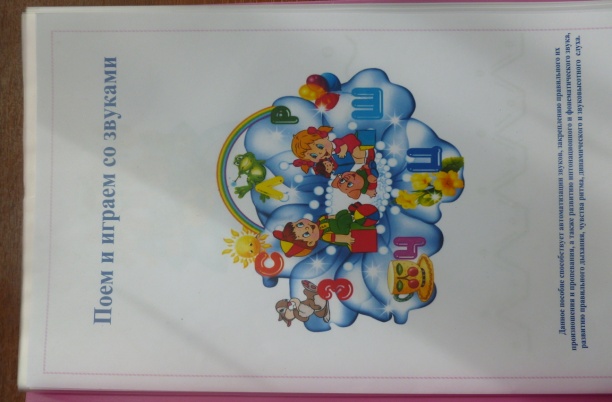 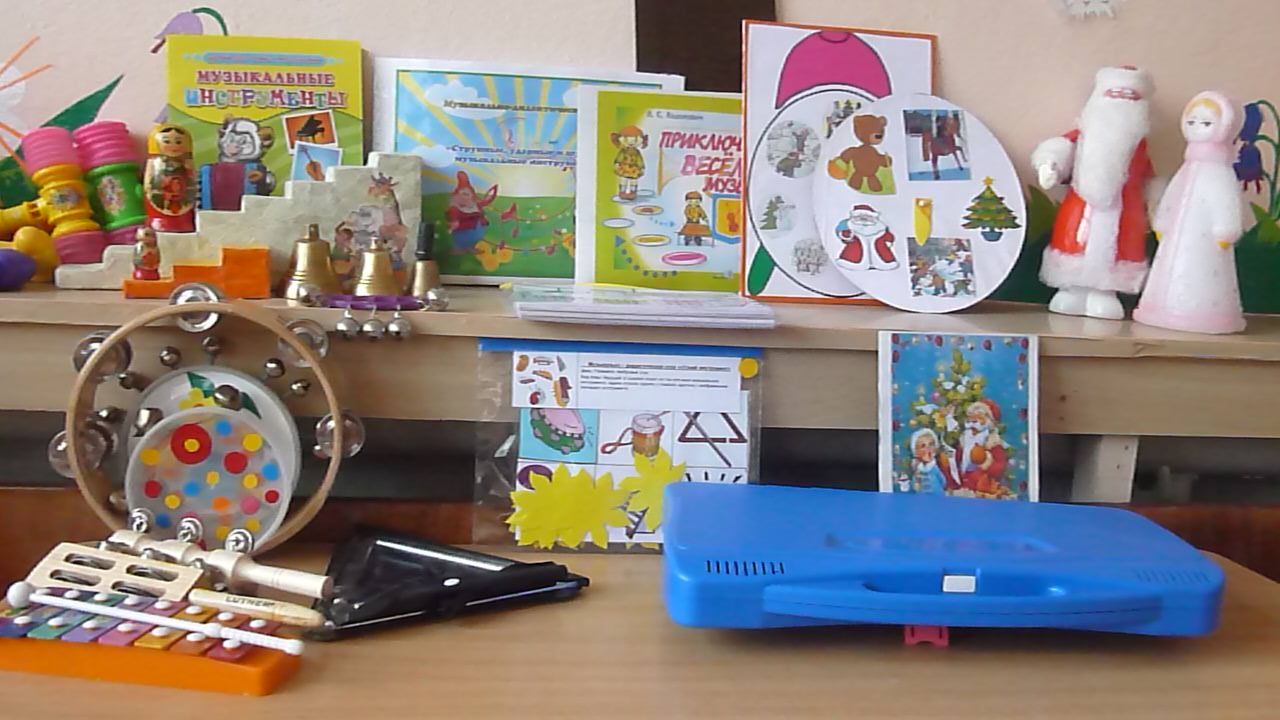 Певческий диапазон дошкольника
ми - ля (3-4 года) 
ре – си (4-5 лет)
до – ре (5-7 лет)
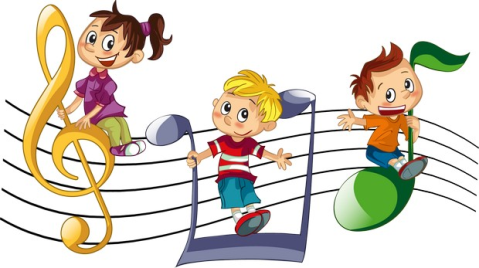 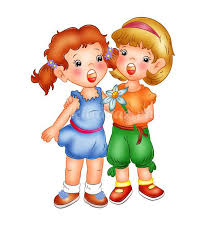 Методы:
Наглядно – слуховой;
Наглядно – зрительный;
Словесный;
Практический;
Принципы:
1. Целенаправленности, систематичности, плановости;
 2. Принципом дифференцированного подхода к работе с детьми и учёта их 
     индивидуальных особенностей;
 3. Принципом доброжелательности и открытости.
Певческие навыки
- правильным звукообразованием;
- правильным дыханием;
- хорошей дикцией;
- чистотой интонацией;
- ансамблю - стройному, согласованному пению.
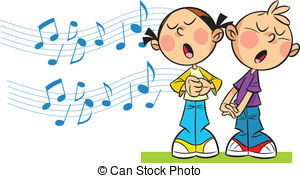 Дыхание
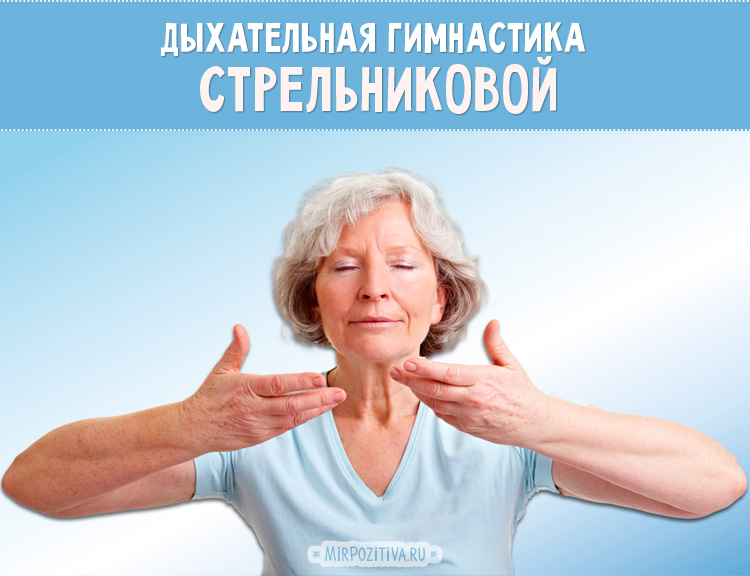 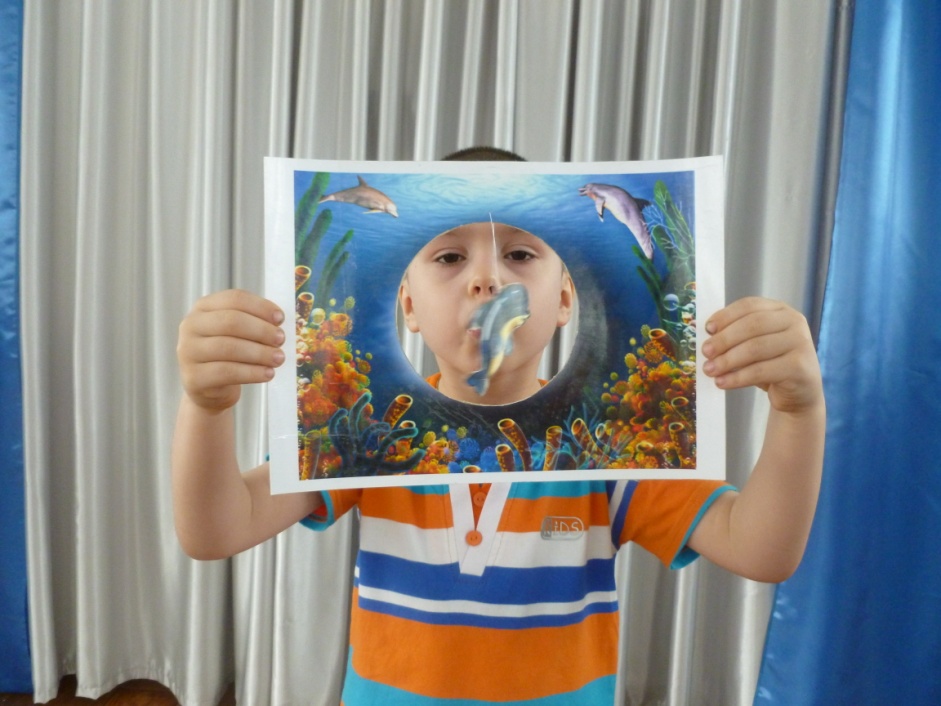 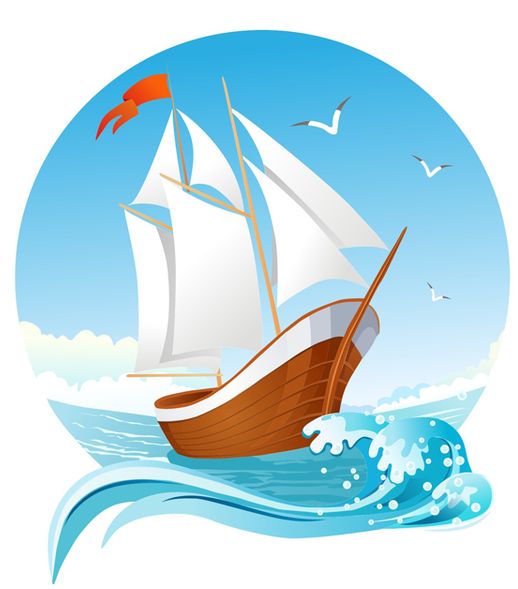 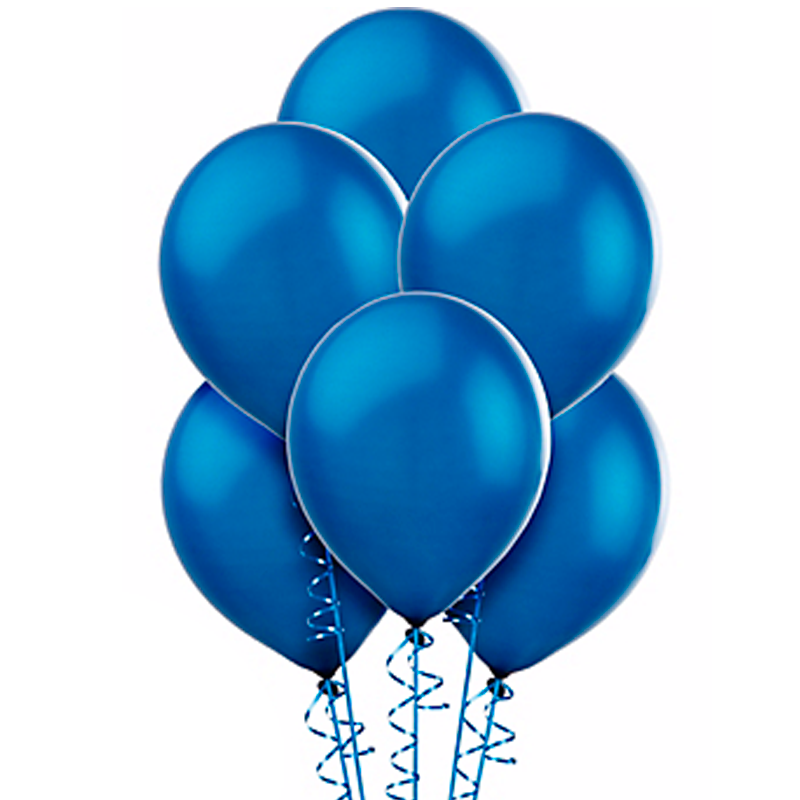 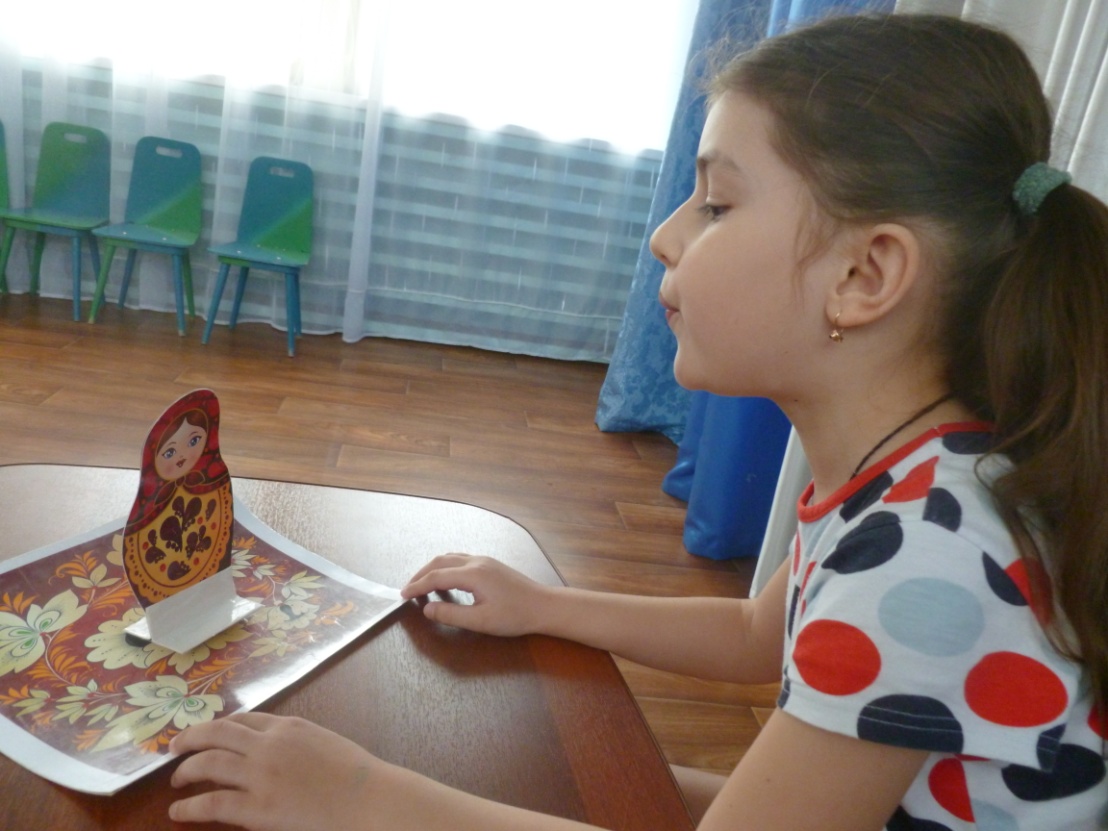 «Звукообразование»
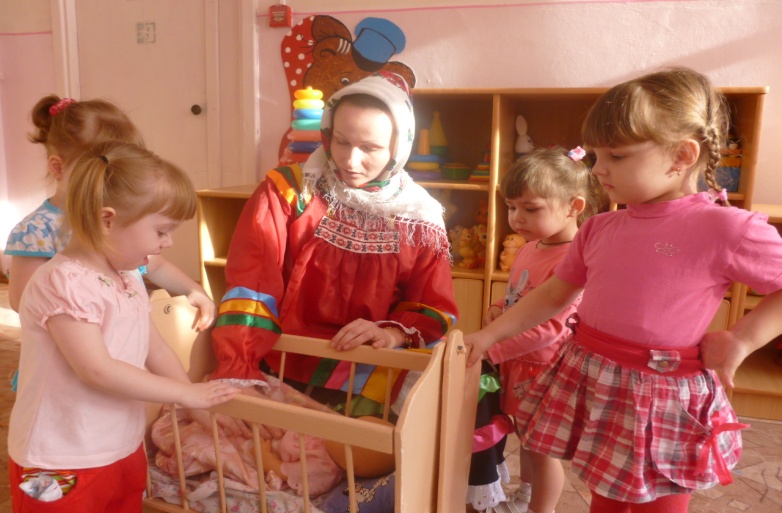 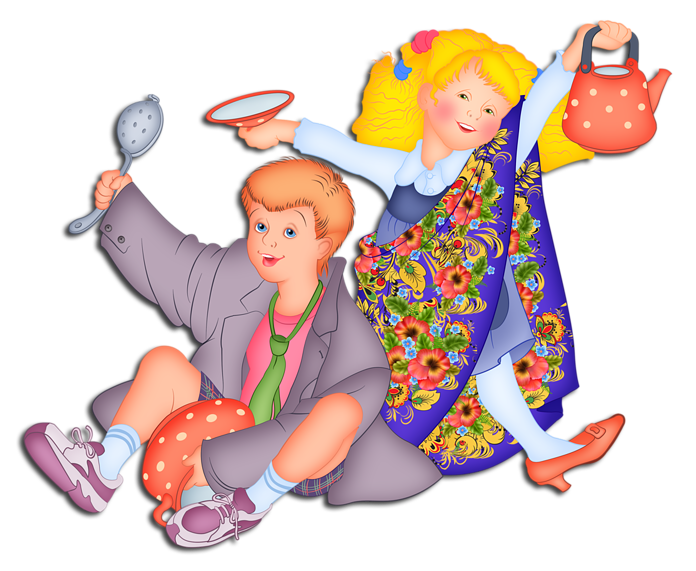 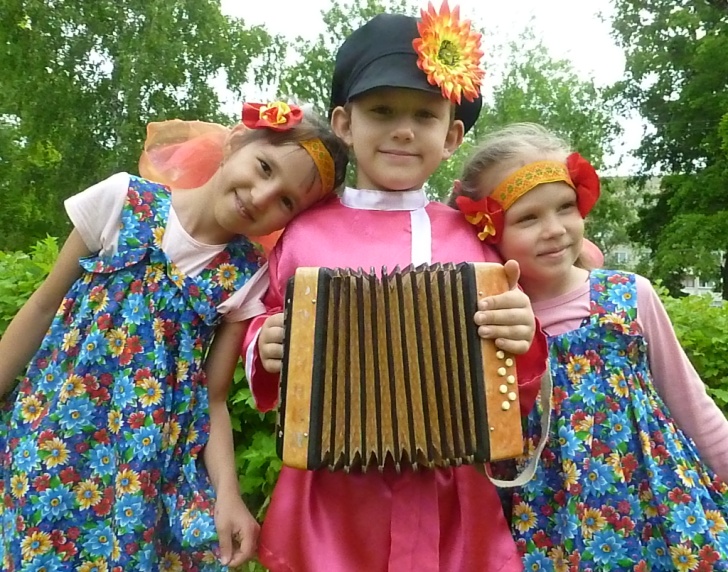 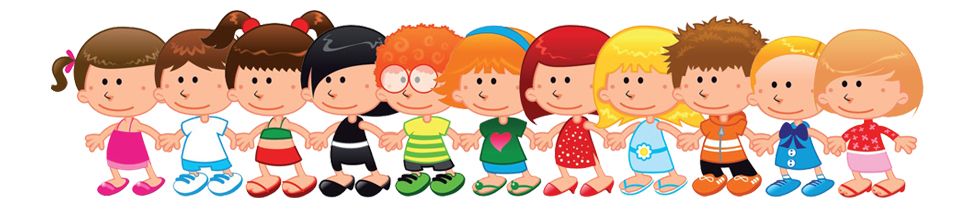 Дикция
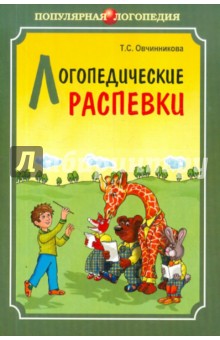 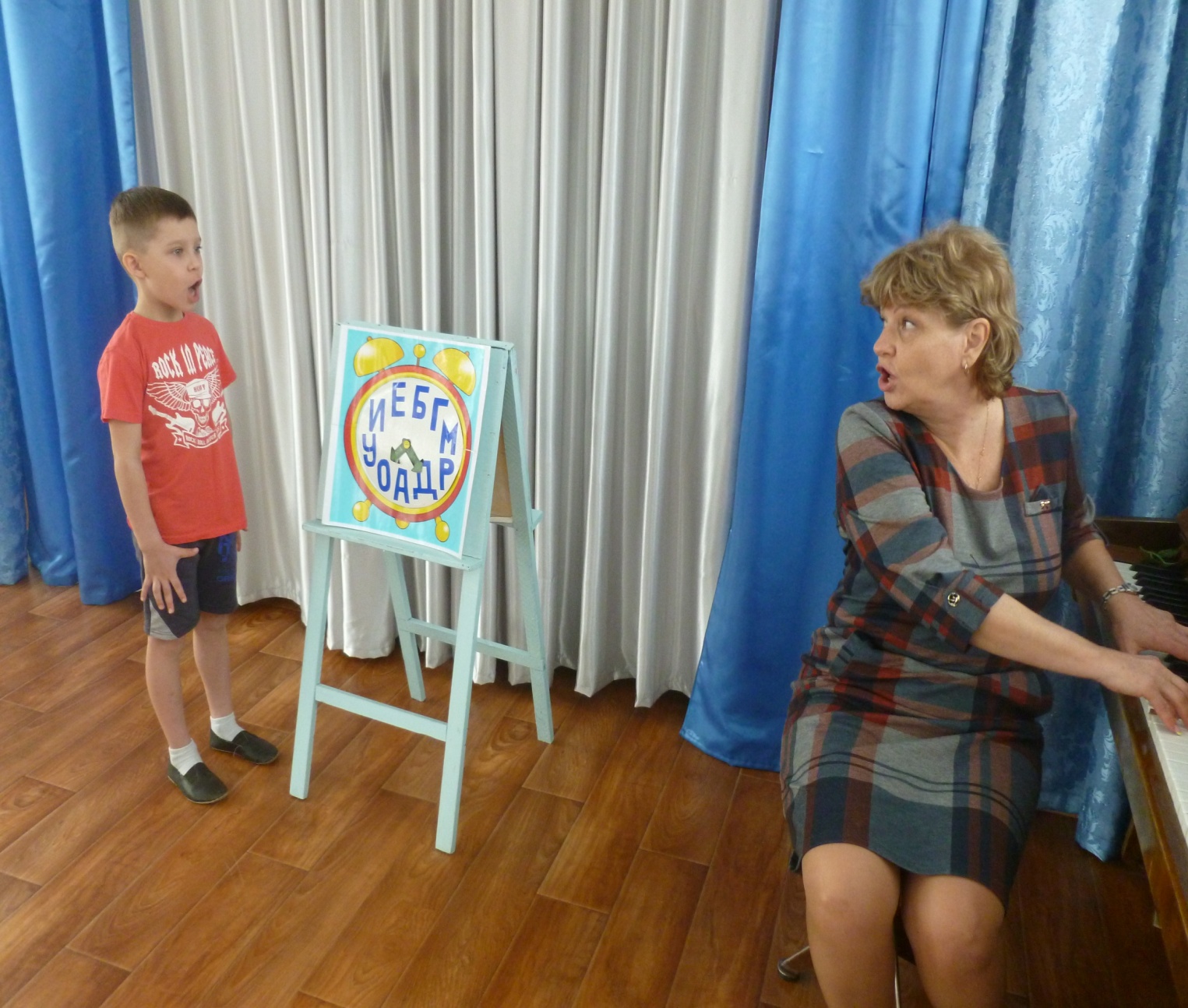 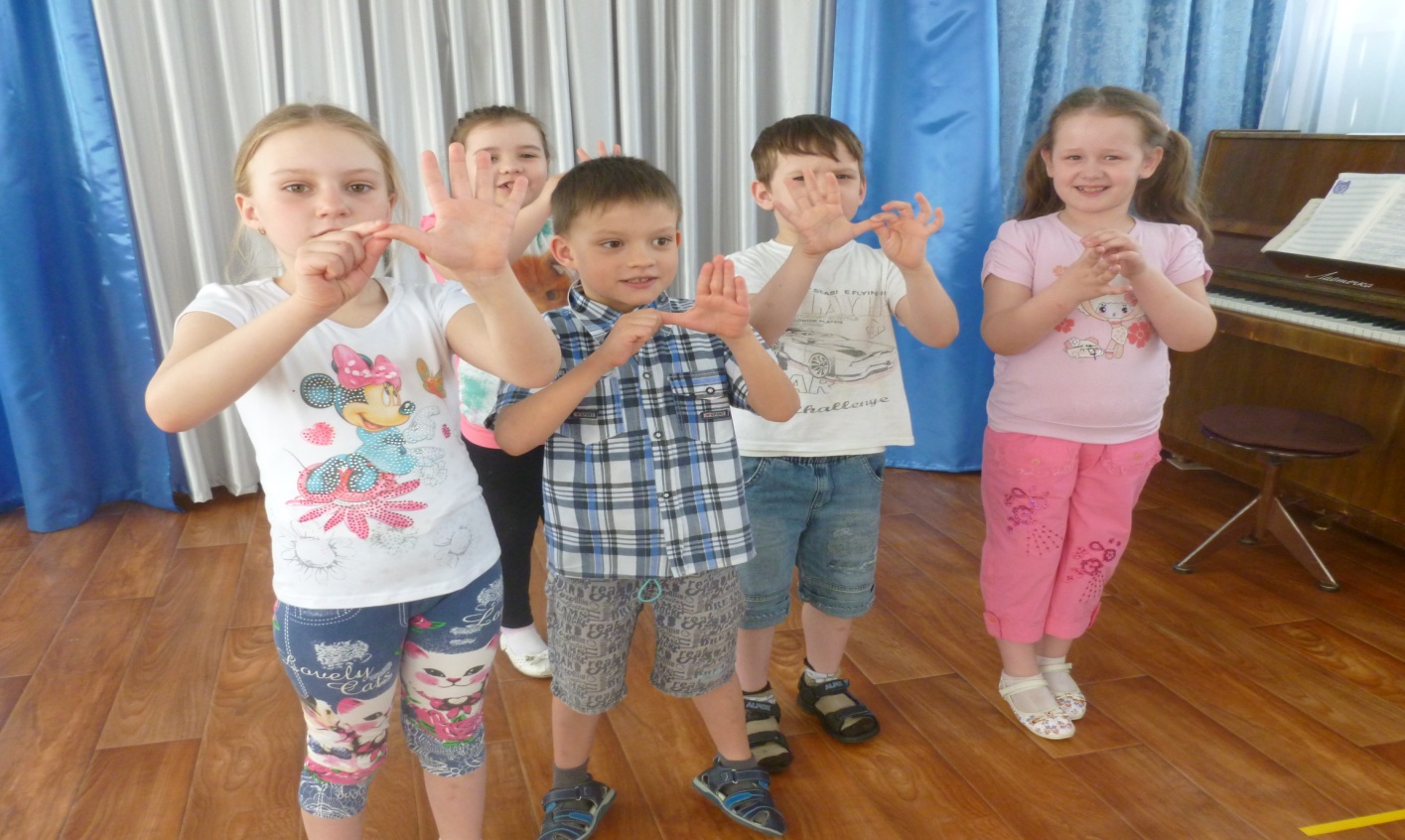 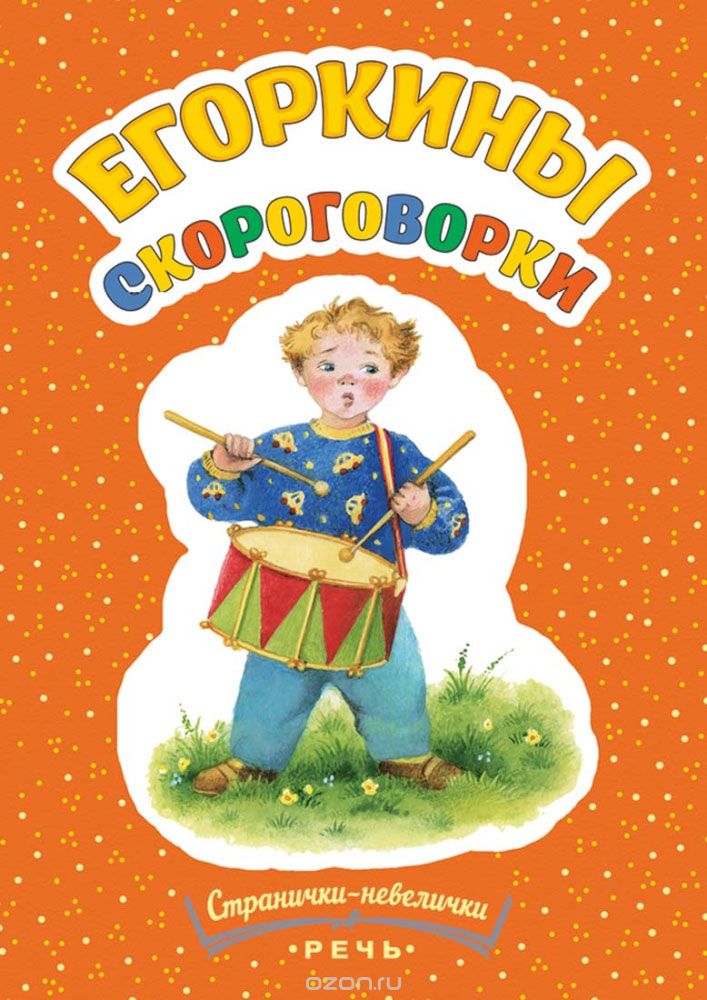 Для чистоты вокальной интонации необходимо:
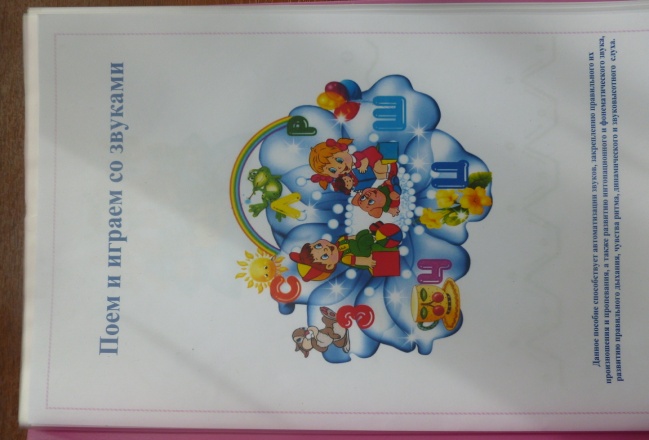 ♦ выбирать песни, удобные по диапазону; с короткими фразами, 
   между которыми можно брать дыхание;
♦ давать детям слушать песни в хорошем исполнении взрослых и 
   детей;
♦ систематически повторять с детьми разученные песни и при этом 
   петь их без инструментального сопровождения;
♦ петь детям не только всем вместе, но и небольшими подгруппами и 
   по одному;
♦ вырабатывать у детей умение слушать себя, осознавать качество 
   своего исполнения;
♦ уделять особое внимание фальшиво поющим детям; 
♦ транспонировать мелодию в ту тональность, в которой детям 
   удобно петь, и постепенно, по полутонам, довести ее до нужного 
   уровня.
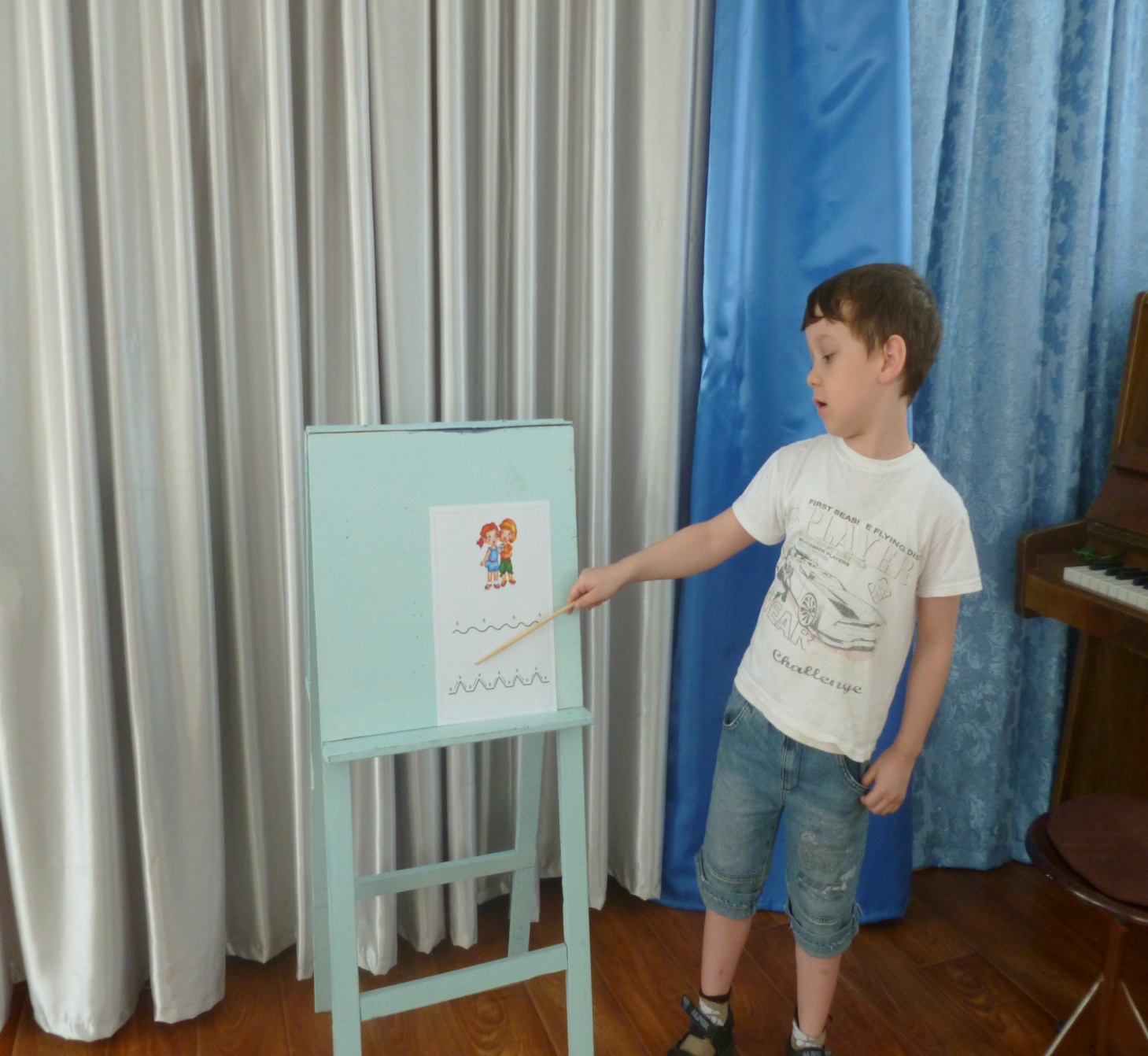 Карты – схемы (мнемотаблицы)
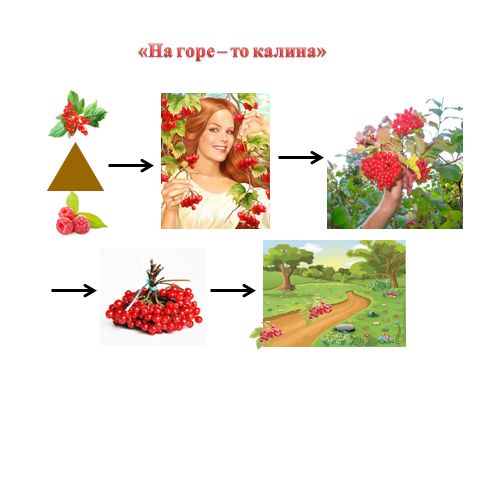 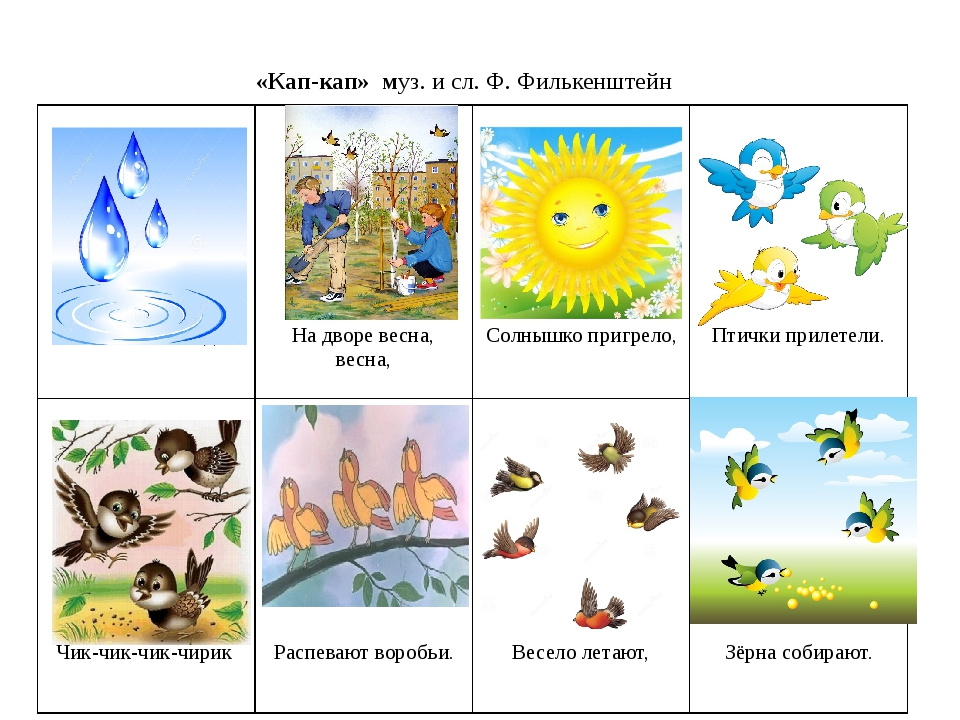 «Музыкальный букварь» Н.Ветлугина
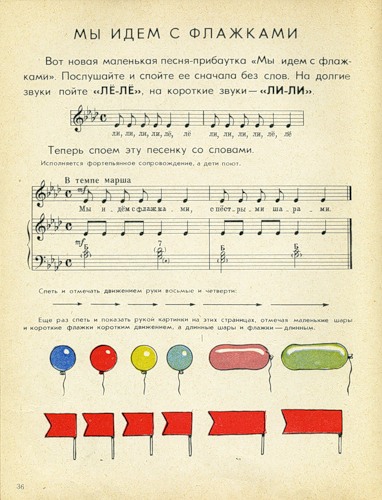 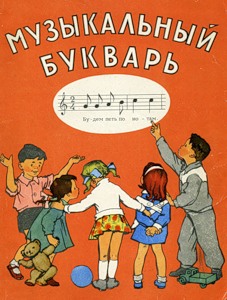 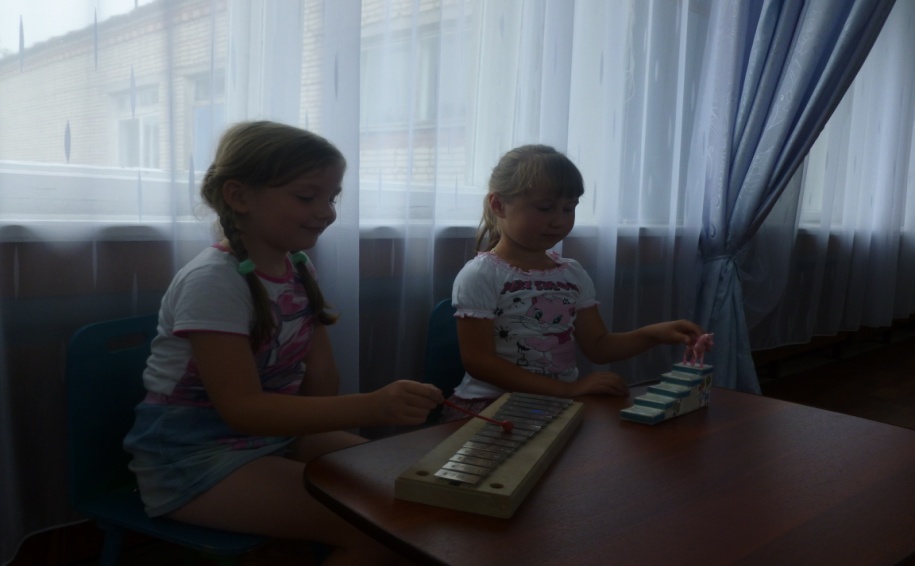 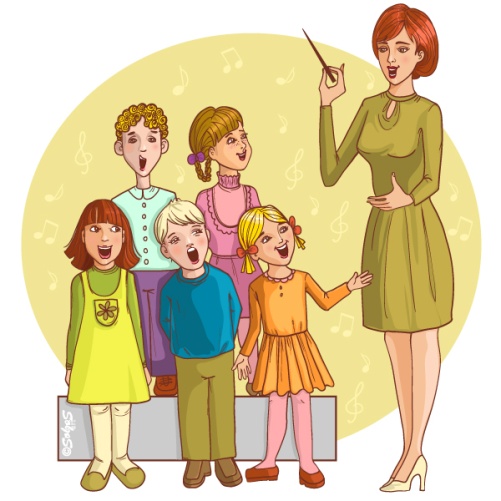 Ансамбль
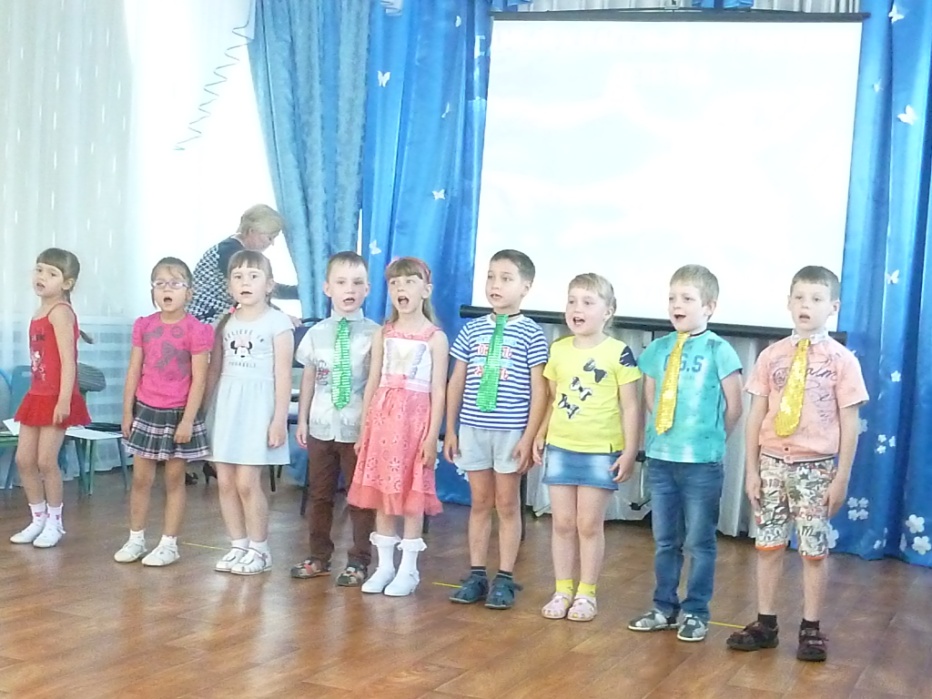 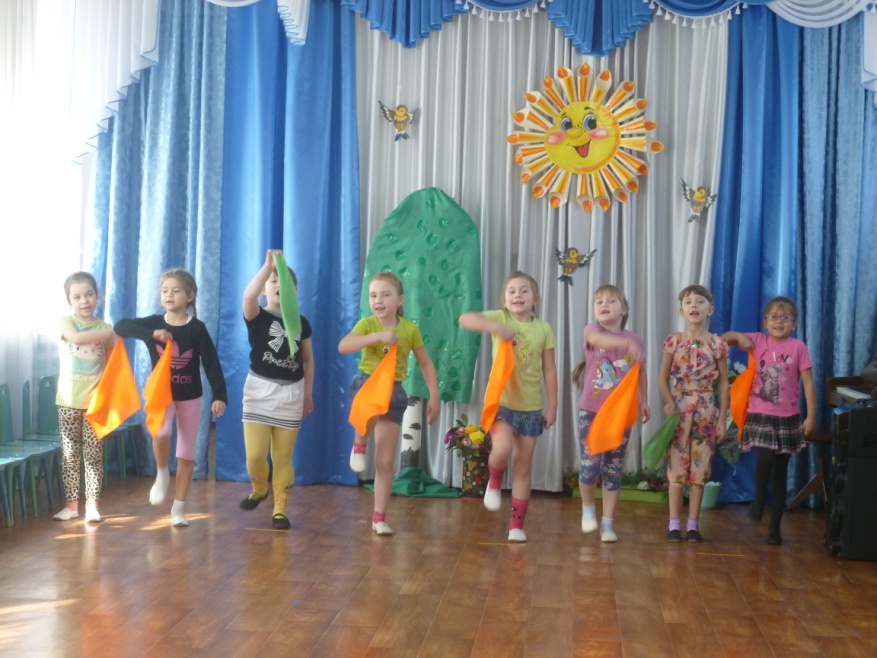 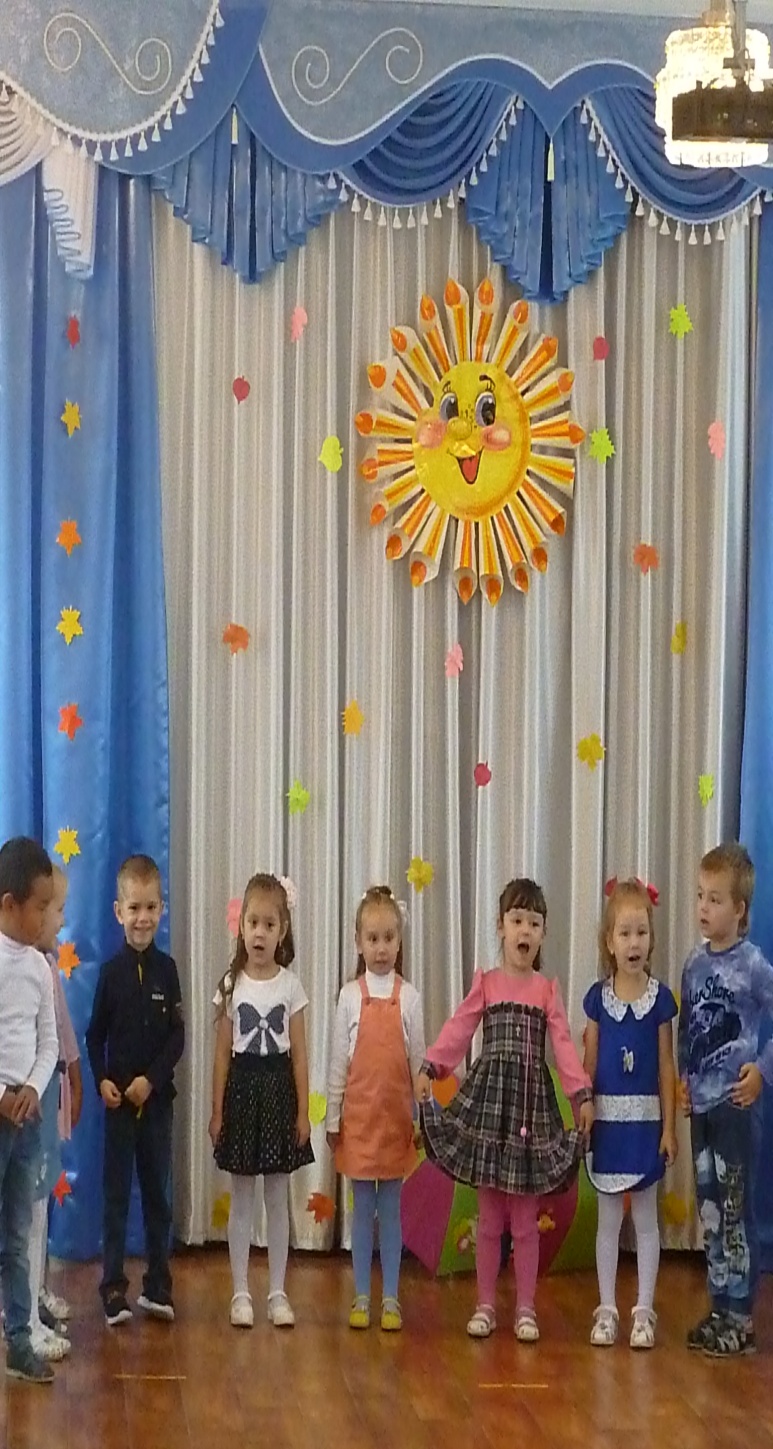 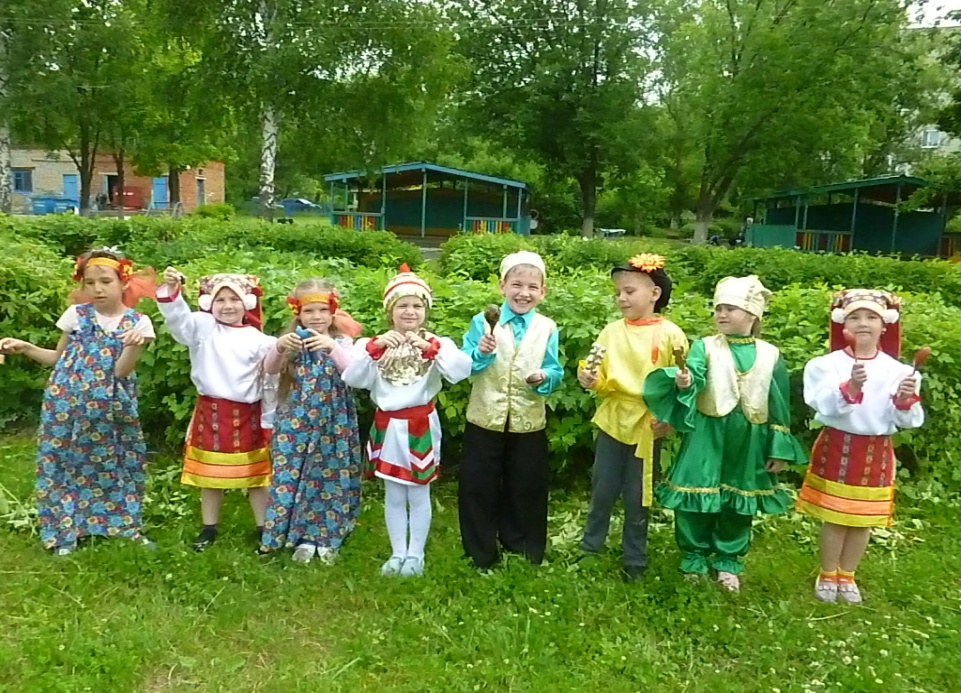 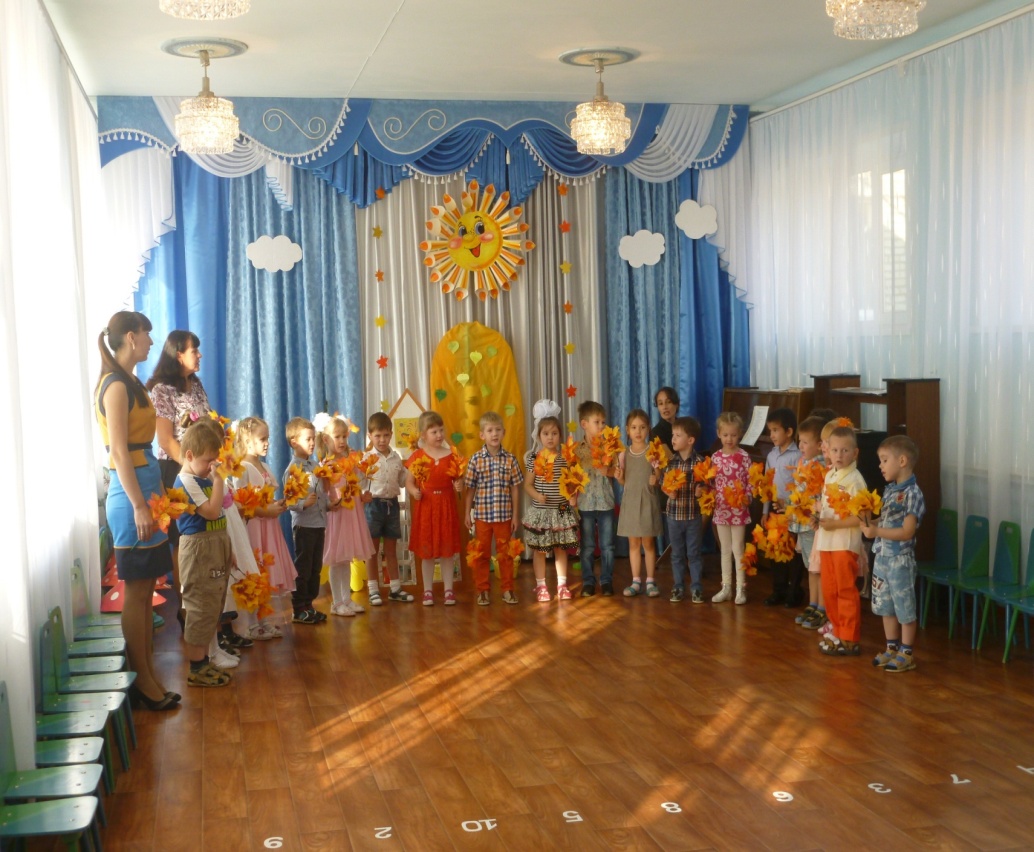 Инсценировка песен.
Инструментовка исполнения песен.
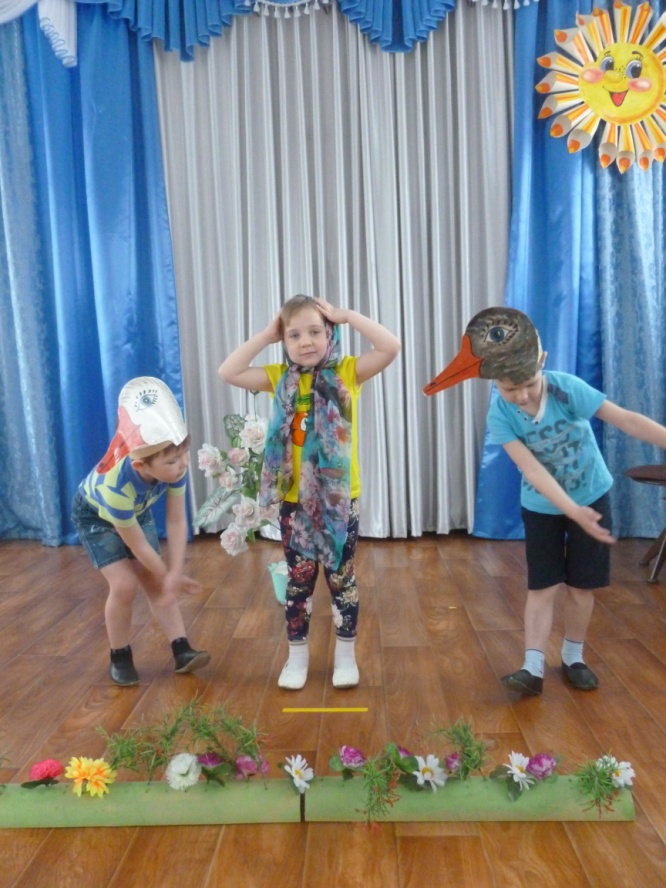 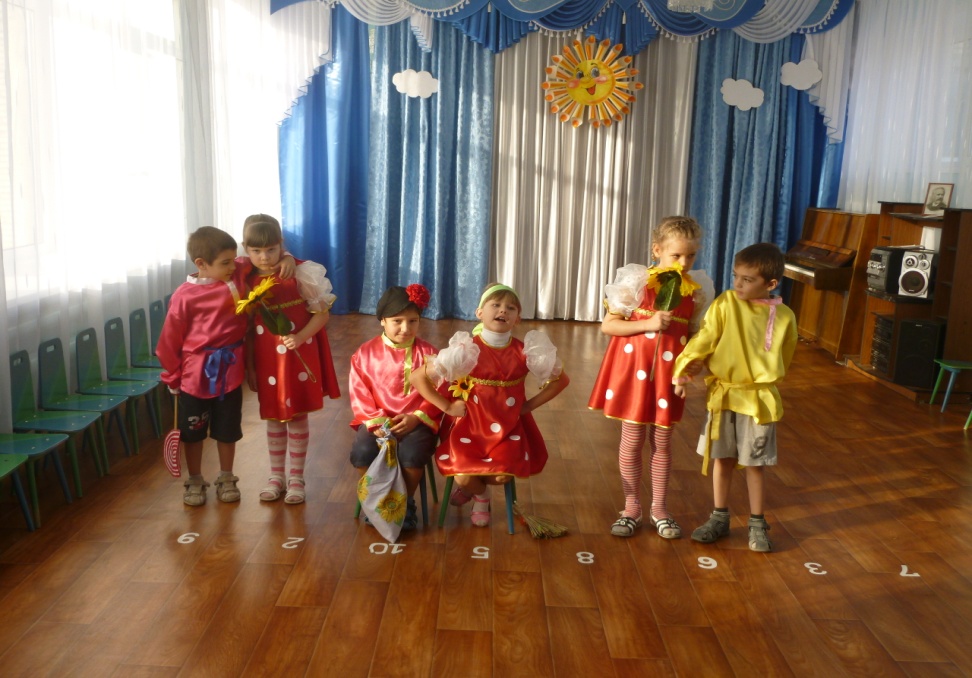 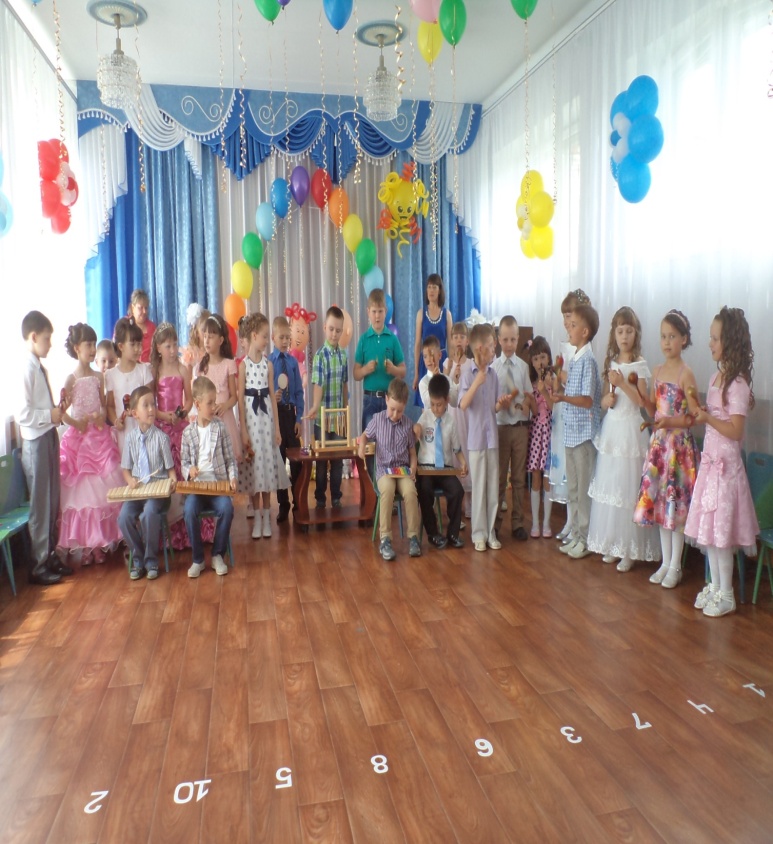 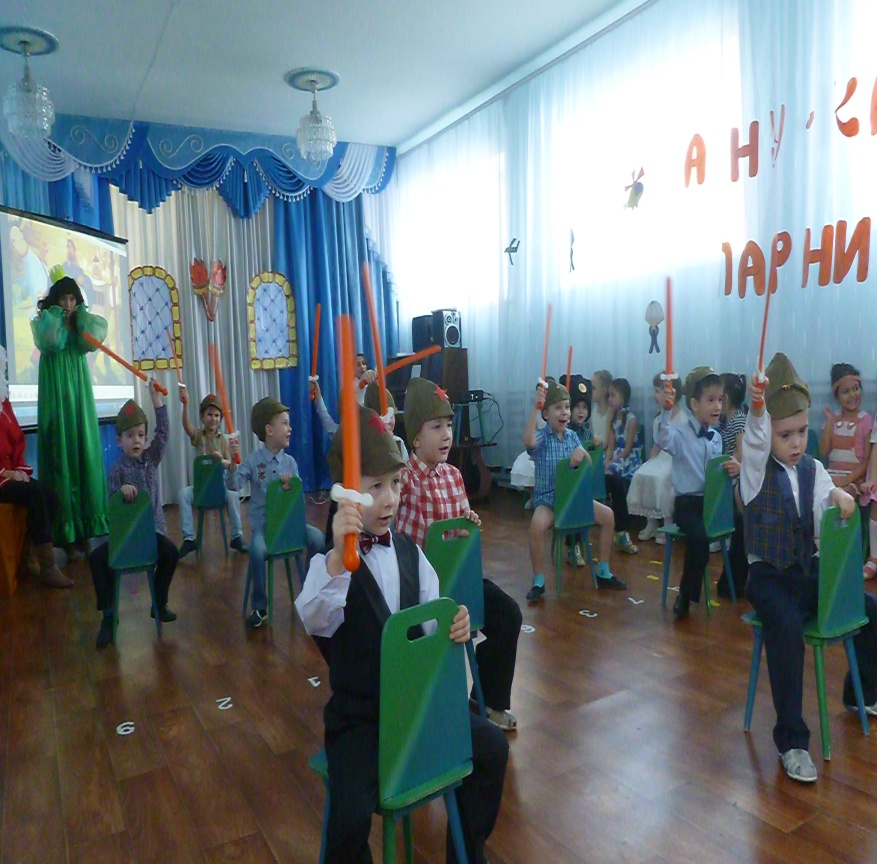 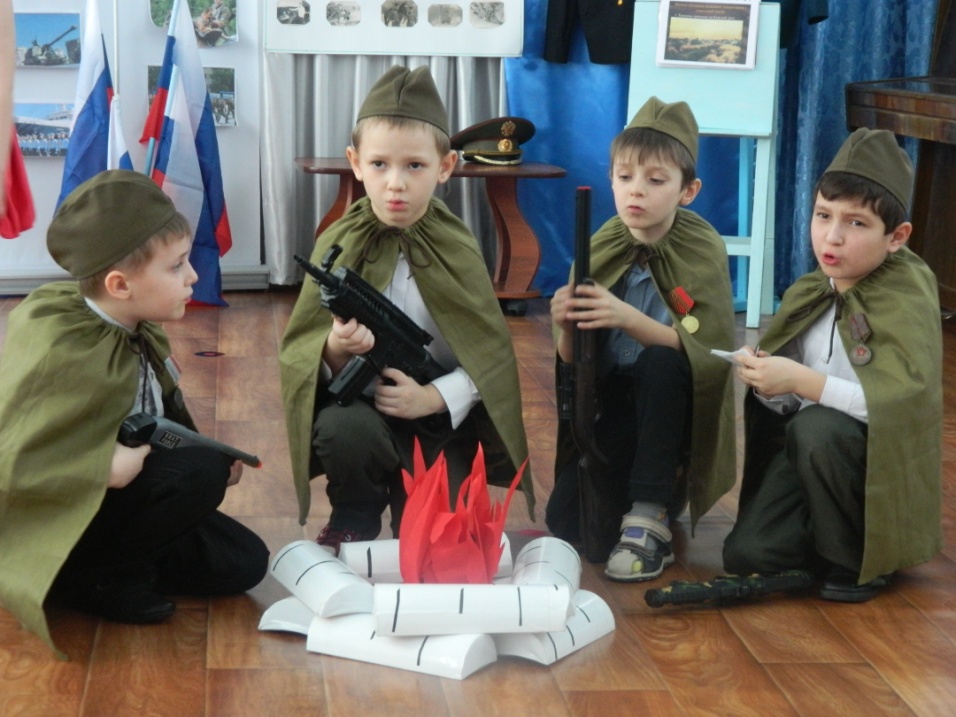 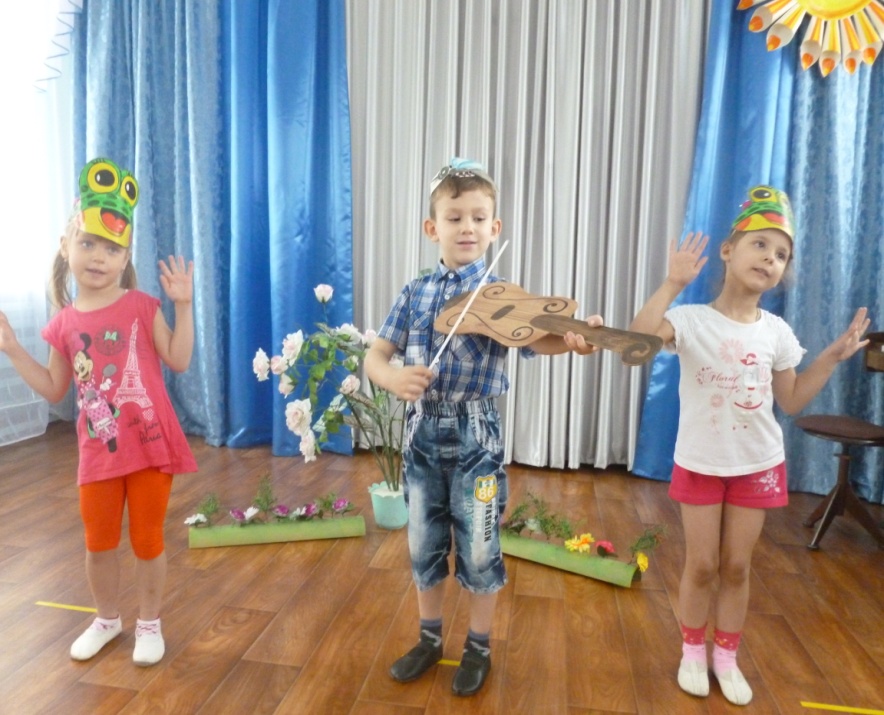 Песенное творчество
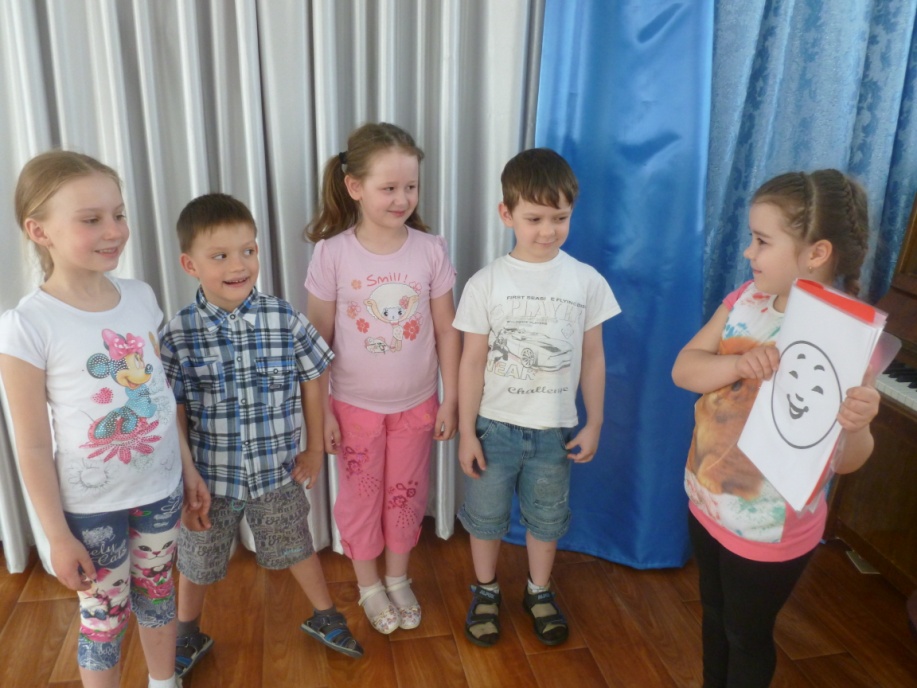 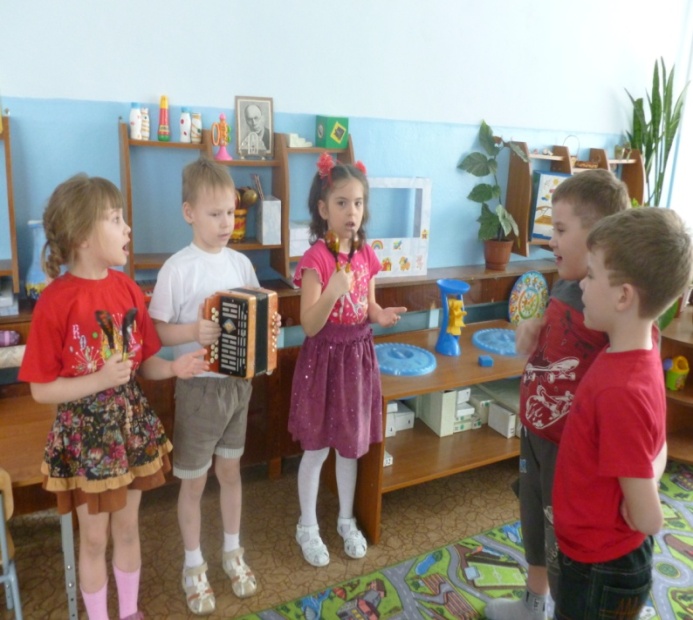 Этапы работы над песней
Ознакомление с новым музыкальным произведением;
Разучивание песни;
Исполнение песни.
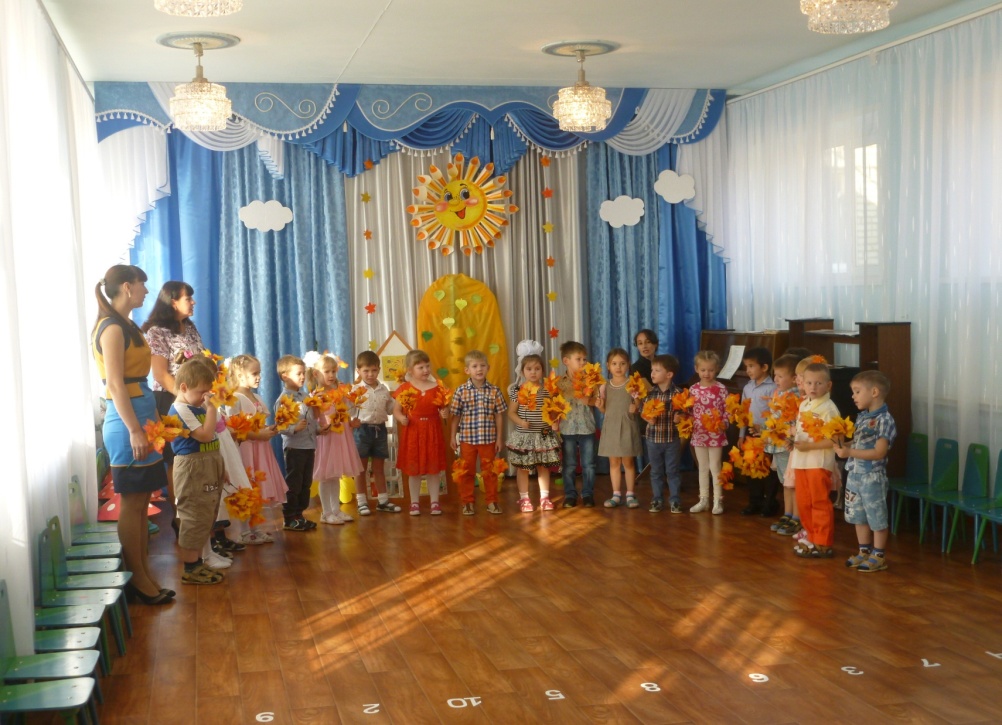 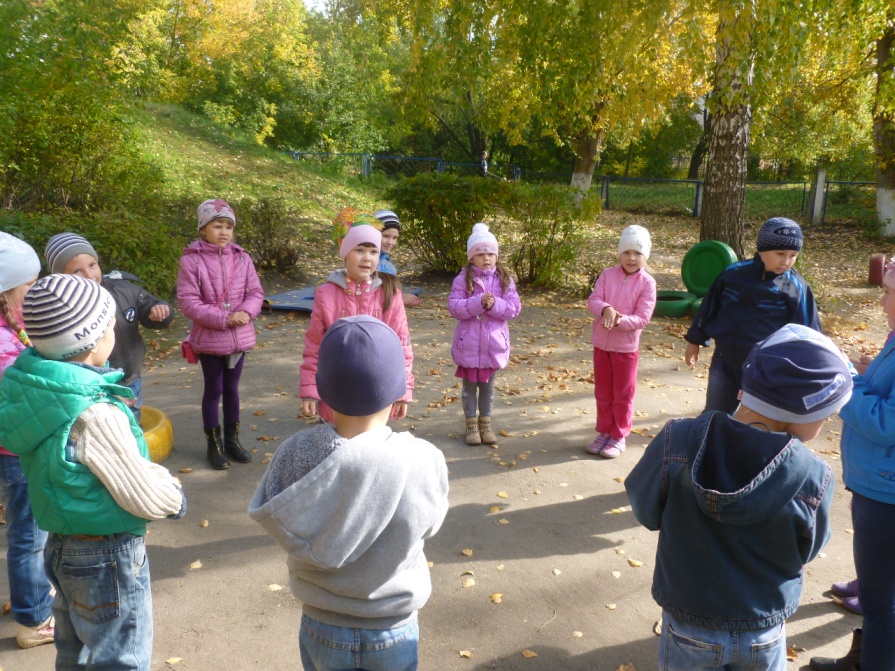 Взаимодействие с педагогами и семьями воспитанников
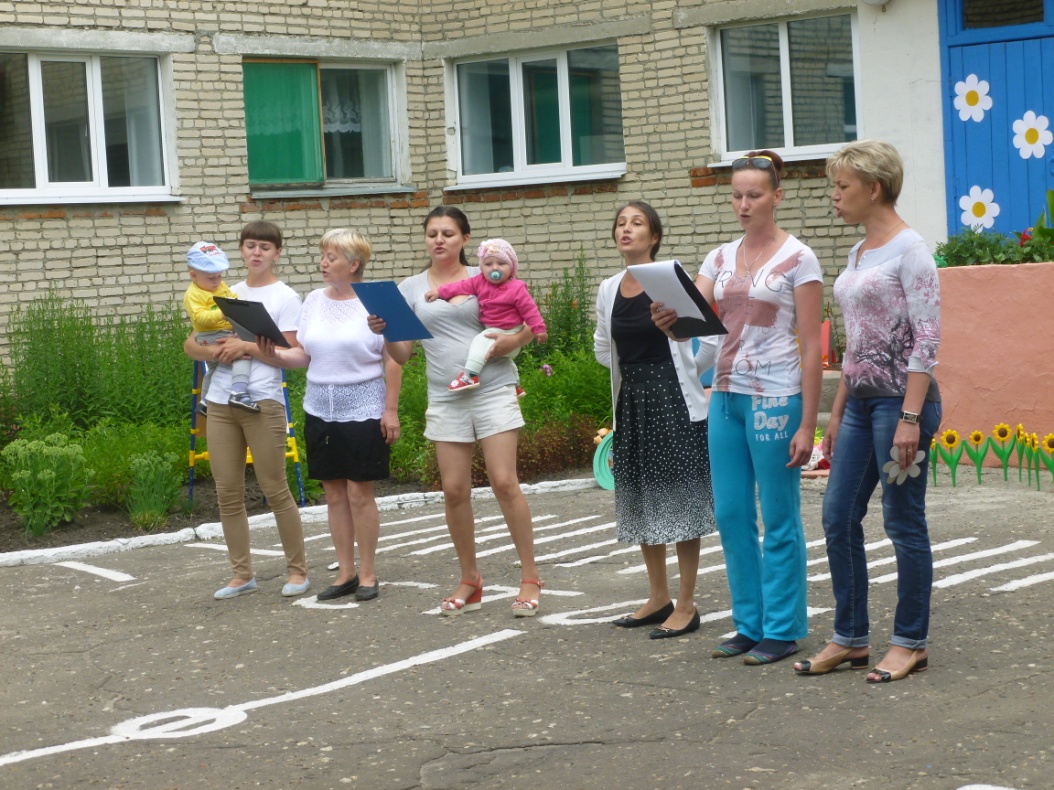 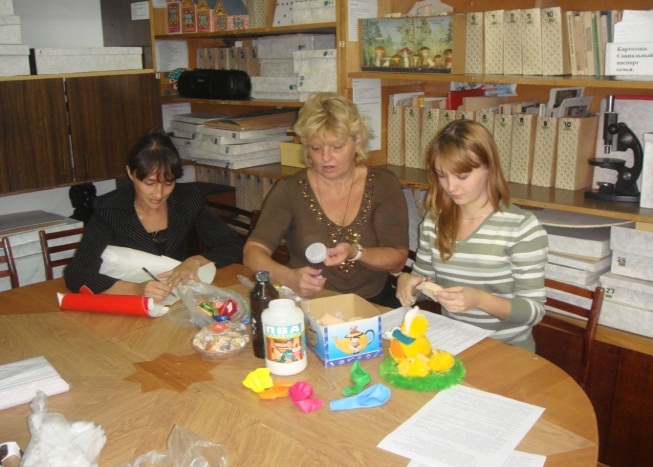 Требования к репертуару:
1) Репертуар должен носить воспитательный характер; 
2) Быть высокохудожественным; 
3) Соответствовать возрасту и пониманию детей; 
4) Соответствовать возможностям данного исполнительского коллектива; 
5) Быть разнообразным по характеру, содержанию; 
6) Подобранным трудностям т.е. каждое произведение должно двигать хор 
     вперёд в приобретение тех или иных навыков, или закреплять их.
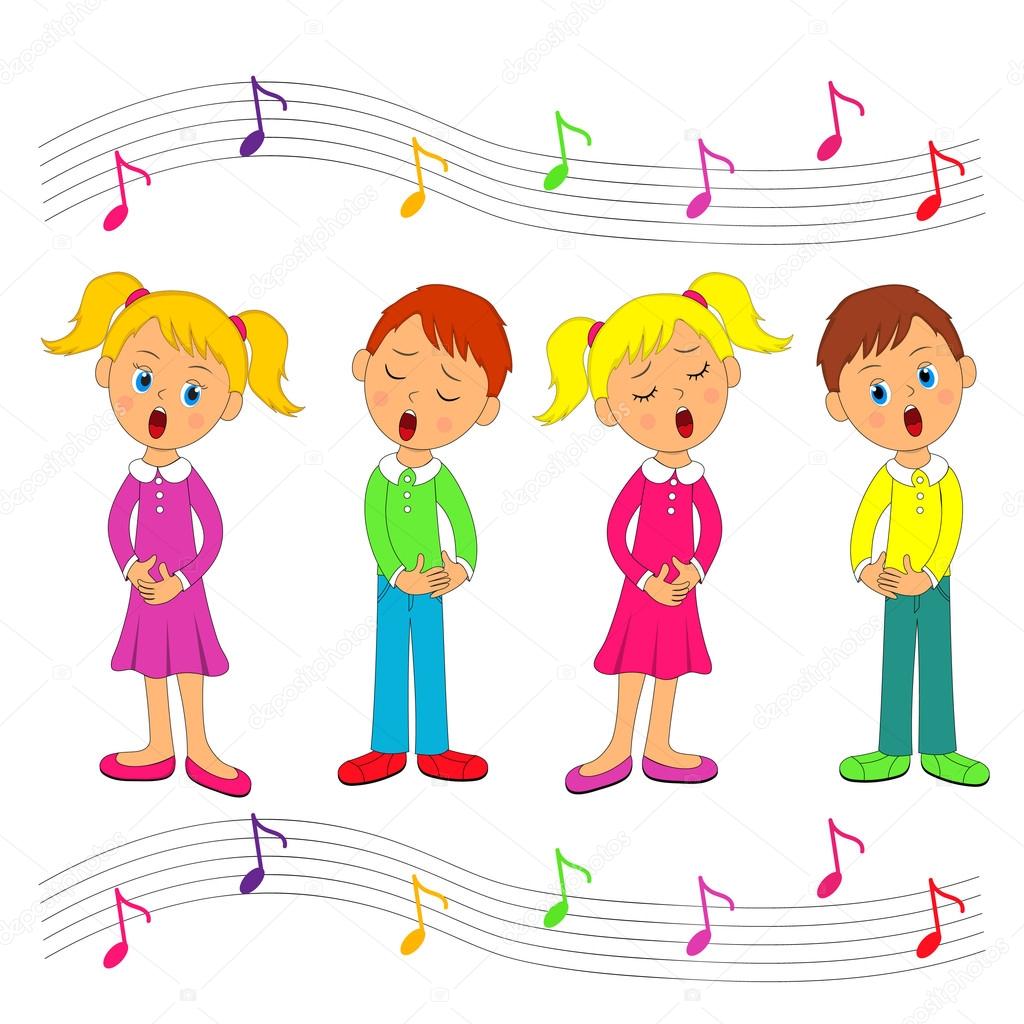 Наши достижения
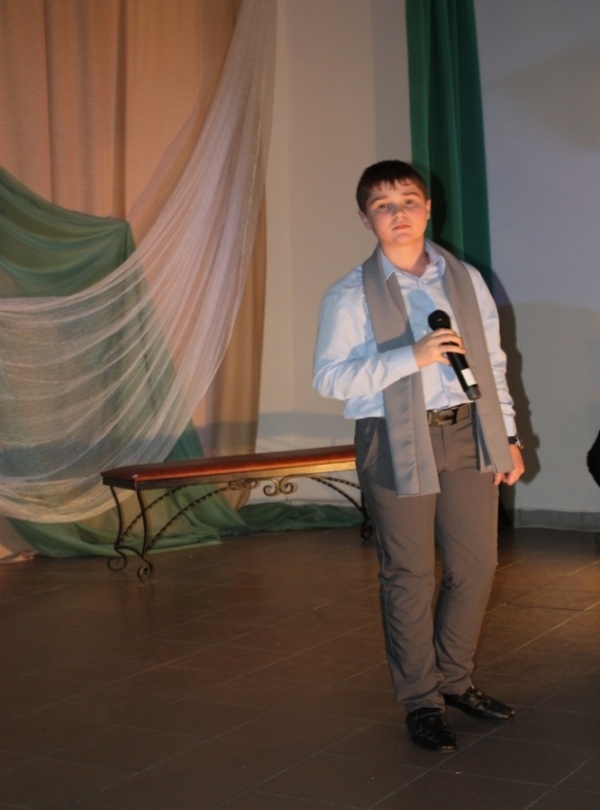 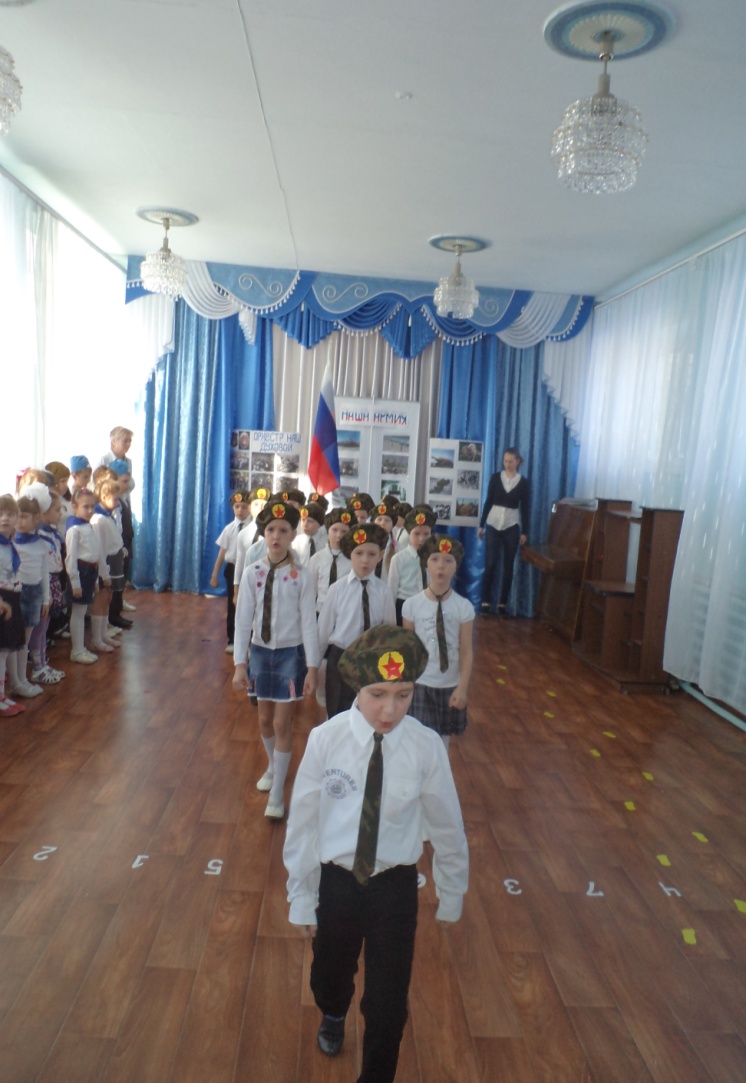 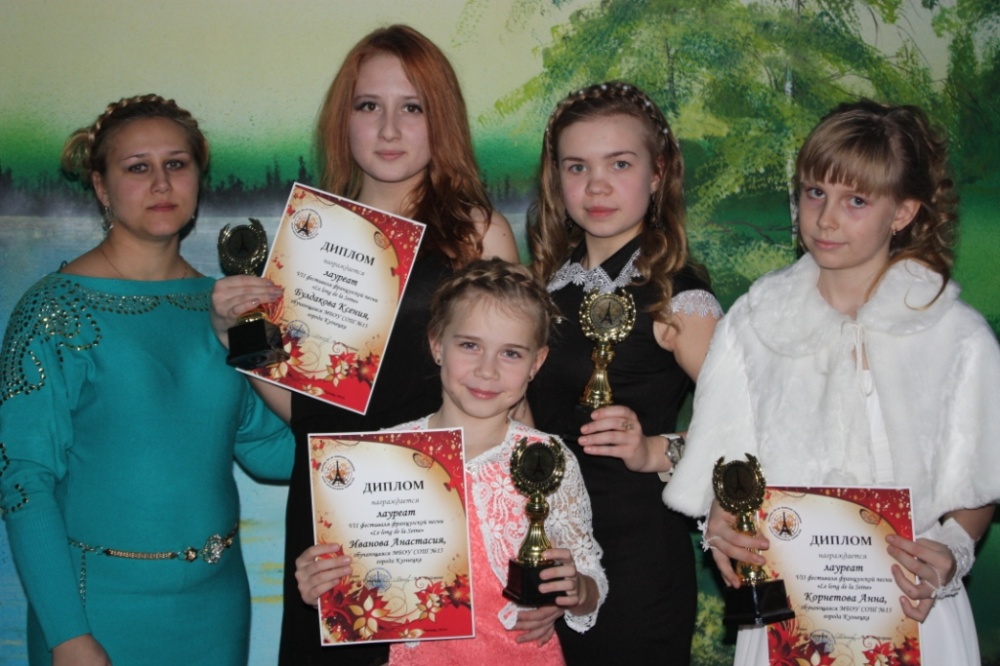 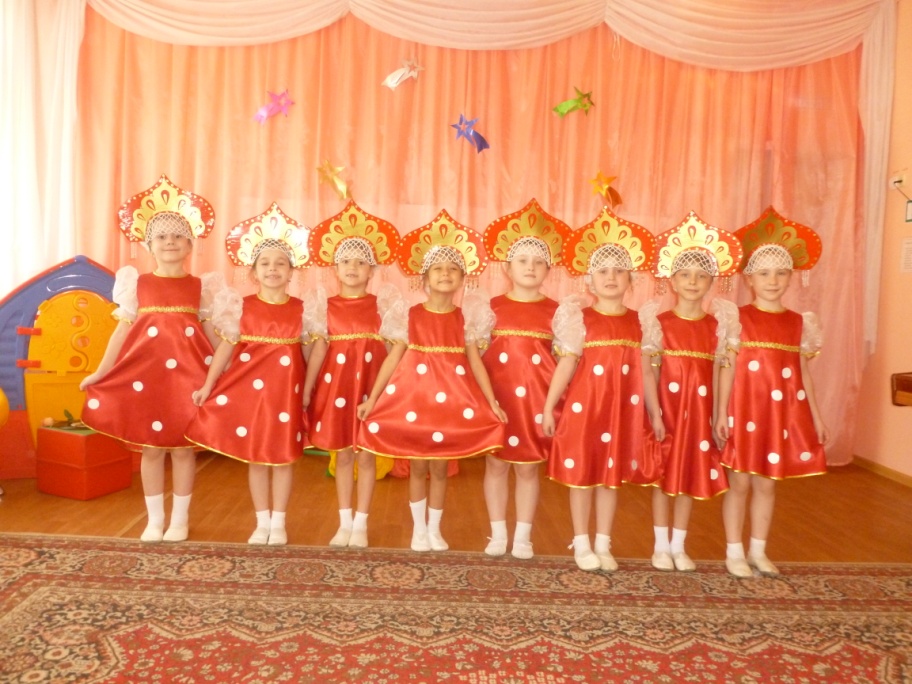 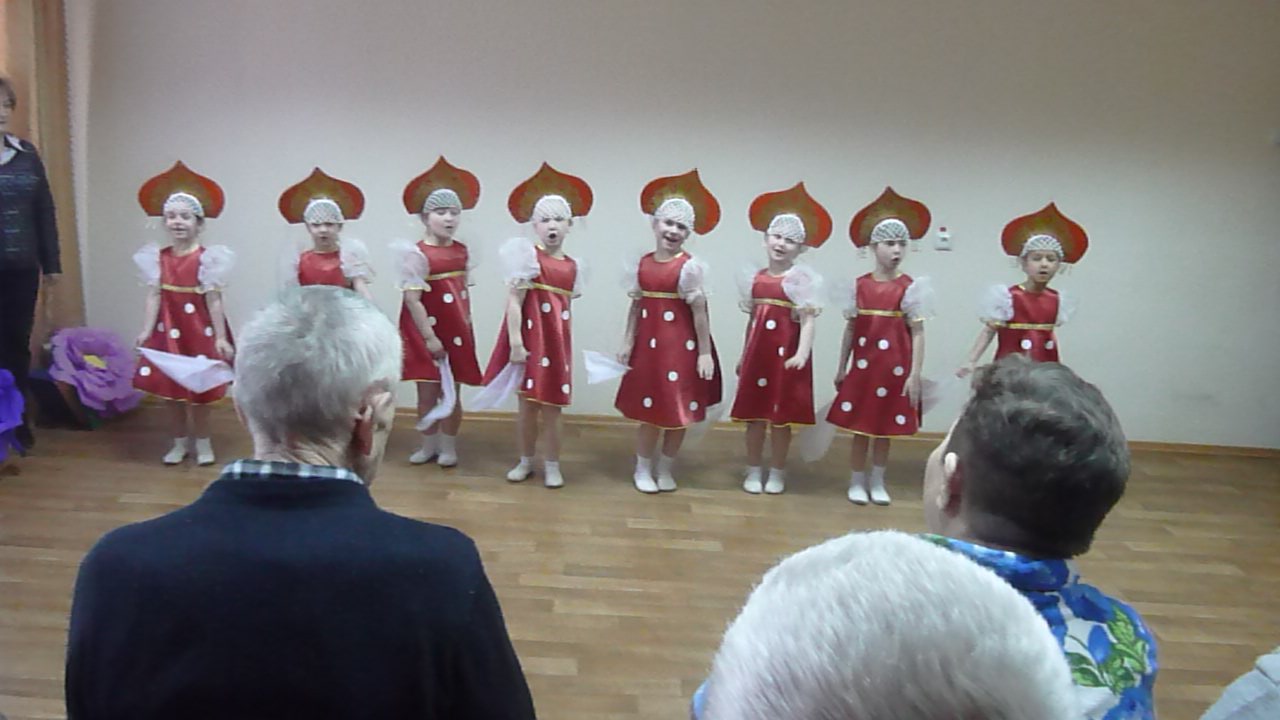 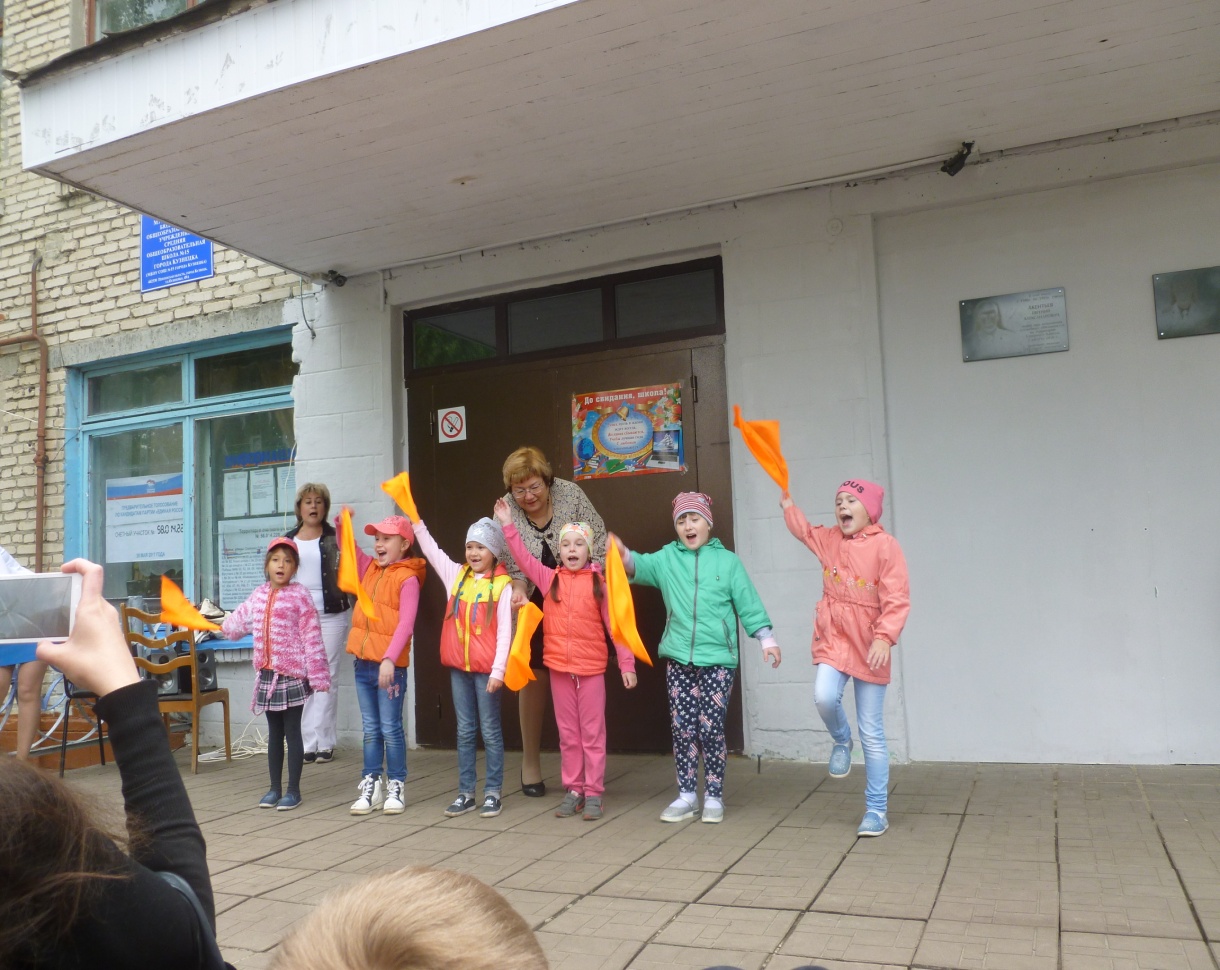 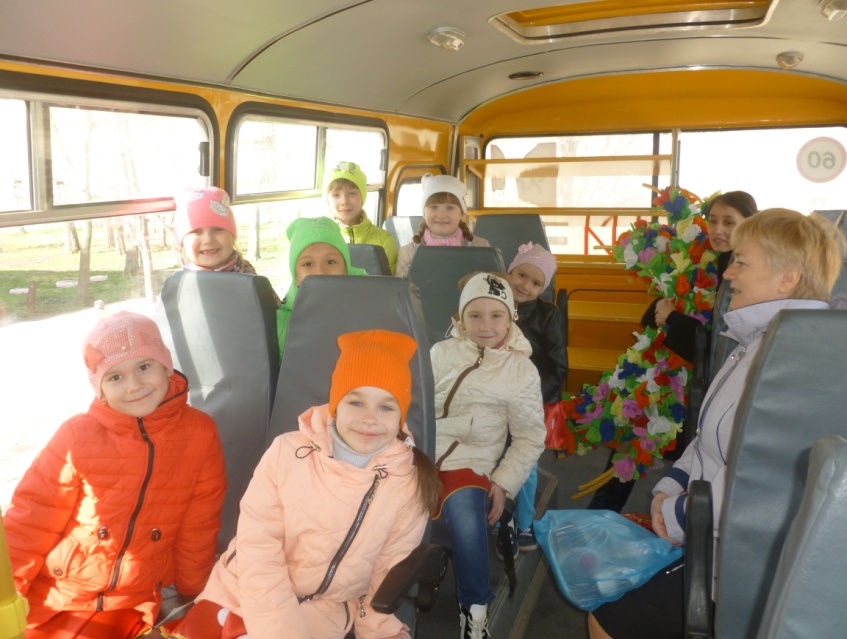